PHAN BỘI CHÂU VÀ PHONG TRÀO ĐÔNG DU
MỘT VÀI NÉT VỀ PHAN BỘI CHÂU
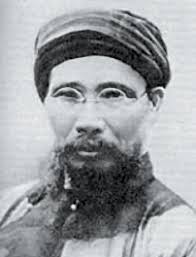 Ông là một nhà nho yêu nước
Ông sinh năm 1867
Quê ông ở huyện Nam Đàn, tỉnh Nghệ An
PHAN BỘI CHÂU
Một số thông tin về Phan Bội Châu
Phan Bội Châu tên thật là Phan Văn San, bút hiệu là Sào Nam.       Ông là người thông minh, học rộng, tài cao: lúc 6 tuổi trong 3 ngày thuộc hết Tam tự kinh, 7 tuổi ông đã đọc hiểu sách Luận ngữ. 13 tuổi ông thi đỗ trạng  nguyên. Ông lớn lên khi đất nước bị thực dân Pháp đô hộ. Ông day dứt lo tìm đường cứu nước.
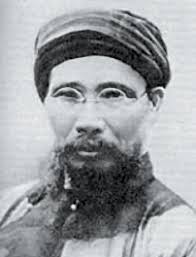 PHAN BỘI CHÂU
PHONG TRÀO ĐÔNG DU
Phong trào Đông Du là một phong trào cách mạng ở Việt Nam đầu thế kỷ XX. Phong trào có mục đích kêu gọi thanh niên Việt Nam ra nước ngoài (Nhật Bản) học tập, chuẩn bị lực lượng chờ thời cơ cho việc  giành lại độc lập cho nước nhà.
PHONG TRÀO ĐÔNG DU
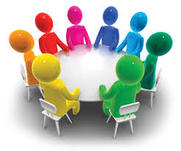 1904 diễn ra sự kiện gì?
2. Năm 1905 Phan Bội Châu đưa thanh  niên sang Nhật học tập những gì?
3. Thanh niên Việt Nam học tập trong điều kiện như thế nào?
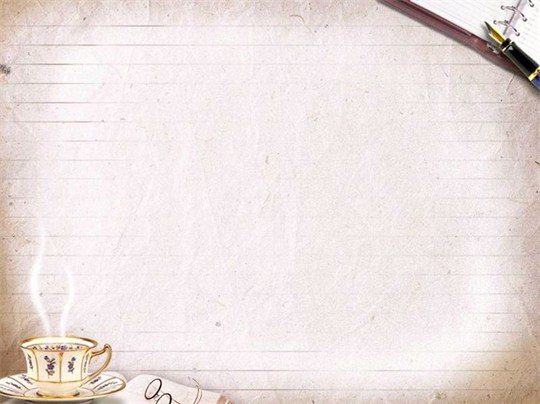 PHONG TRÀO ĐÔNG DU
2. Năm 1905 Phan Bội Châu đưa thanh niên sang Nhật học tập những gì?
3. Thanh niên Việt Nam học tập trong điều kiện như thế nào?
1. Năm 1904 diễn ra sự kiện gì?
Phan Bội Châu cùng với những người chung chí hướng đã lập Hội Duy tân. 
Năm 1905 ông đưa thanh niên Việt Nam sang Nhật học tập về kĩ thuật và quân sự.
Cuộc sống của họ hết sức khó khăn, nhà cửa chật chội, thiếu thốn đủ thứ, họ đã làm nhiều nghề để sống và học tập.
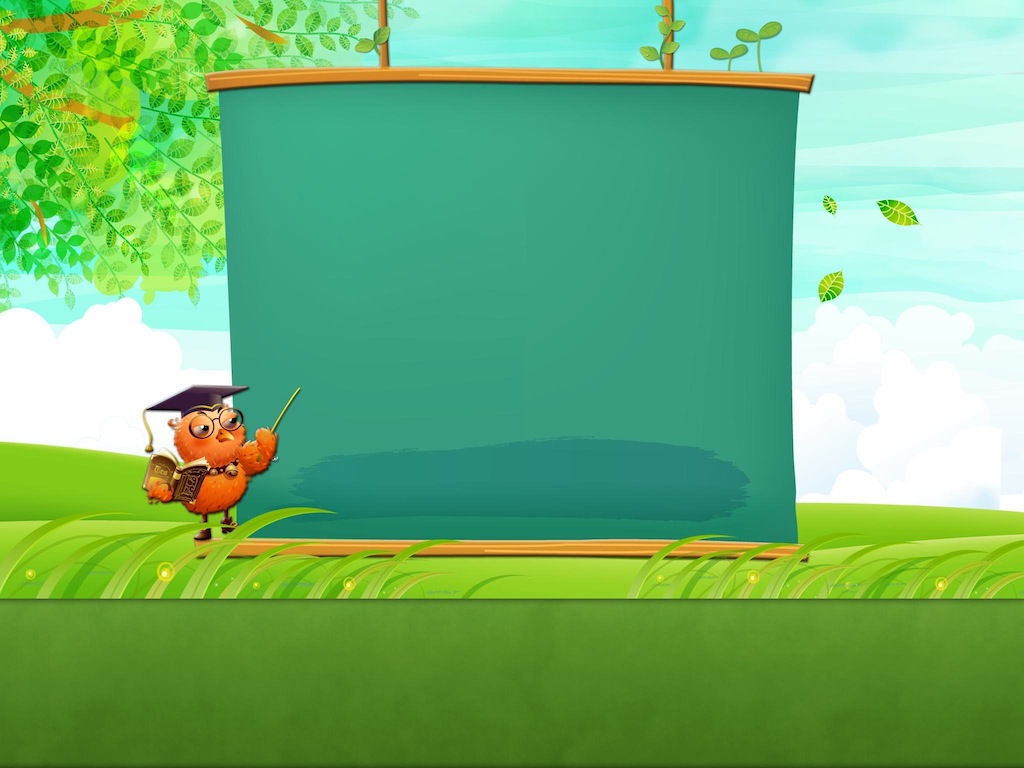 Tại sao điều kiện khó khăn như vậy mà thanh niên Việt nam vẫn hăng say học tập?
Tất cả là nhờ lòng yêu nước sâu sắc, mong muốn cứu nước và giải phóng dân tộc của họ
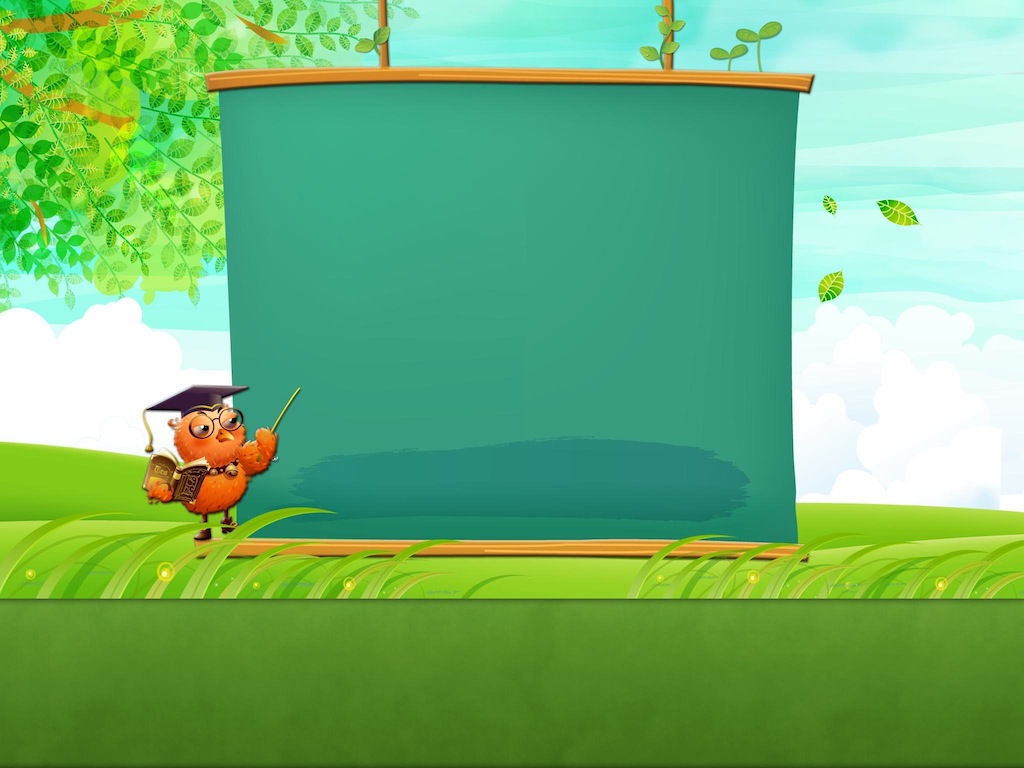 Kết quả của phong trào này ra sao?
Vì sao lại thất bại?
Ý nghĩa của phong trào Đông Du: Giúp khơi dậy lòng yêu nước của nhân dân ta.
Phong trào Đông Du phát triển  làm cho Pháp lo ngại nên Pháp câu kết với Nhật chống phá phong trào Đông Du. Chính phủ Nhật trục xuất Phan Bội Châu và thanh niên Việt Nam ra khỏi nước Nhật.
Thất bại
Bài học:
Phan Bội Châu là nhà yêu nước tiêu biểu của Việt Nam đầu thế kỉ XX. Phong trào Đông Du do ông cổ động, tổ chức nhằm đào tạo nhân tài cứu nước.
Hãy nối dữ liệu ở cột A với cột B sao cho đúng
B
A
1
a
Phong trào Đông Du tan rã.
2
b
Đào tạo nhân tài cứu nước.
3
c
Phan Bội Châu đưa thanh niên Việt Nam sang Nhật học tập.
4
Giúp khơi dậy lòng yêu nước của nhân dân ta.
d
5
e
Hội Duy tân được thành lập.
Hãy nối dữ liệu ở cột A với cột B sao cho đúng
B
A
1
a
Phong trào Đông Du tan rã.
2
b
Đào tạo nhân tài cứu nước.
3
c
Phan Bội Châu đưa thanh niên Việt Nam sang Nhật học tập.
4
d
Giúp khơi dậy lòng yêu nước của nhân dân ta.
5
e
Hội Duy tân được thành lập.